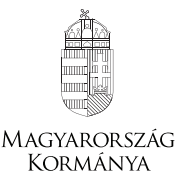 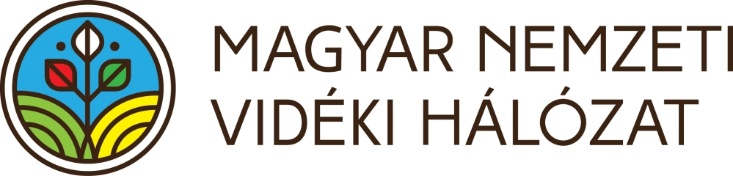 A Magyar Nemzeti Vidéki Hálózat bemutatása, és aVidékfejlesztési Program aktuális kérdései
Vanyúr Arnold
 Területi felelős
Magyar Nemzeti Vidéki Hálózat
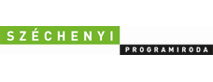 2017. november 21. 
Sásd
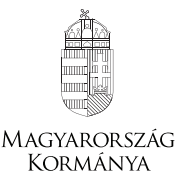 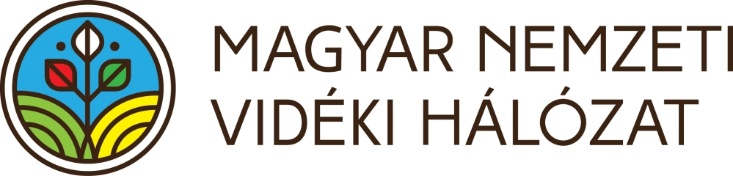 Az MNVH szervezete, jogszabályi változások
az 1698/2005/EK tanácsi rendelet hatályon kívül helyezéséről szóló, 1305/2013/EU európai parlamenti és tanácsi rendelet 54. cikk szerinti célokat szolgálja, amelynek értelmében „Minden tagállam nemzeti vidékfejlesztési hálózatot hoz létre, amely összefogja a vidékfejlesztéssel foglalkozó szervezeteket és közigazgatási szerveket. ”

11/2016. (IV.27.) MvM rendelet: a 2014-2020-as időszakra vonatkozó Vidékfejlesztési Program MNVH vonatkozó része alapján új rendelet vált szükségessé, amely szabályozza az MNVH célját, feladatait, szervezetét.
2016. szeptember 8-án újjáalakult az MNVH Elnöksége (13 fő) 
újjáalakul az MNVH Tanácsa (20 fő)
megújult a Hálózat arculata: új logó, új honlap került bevezetésre
az MNVH területi felelősök megyei szinten látják el a Hálózat képviseletét
elfogadásra került a Cselekvési Terv, ami elérhető a www.mnvh.eu honlapon
Az MNVH feladata továbbra is a vidékfejlesztésben érdekelt  összes szereplő együttműködési hálózatba szervezése, így az érintett kormányzati, önkormányzati és civil közreműködő, gazdálkodó és társadalmi szervezetek, szakmai testületek, információs és együttműködési hálózatba szervezése, tevékenységének összehangolása
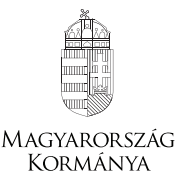 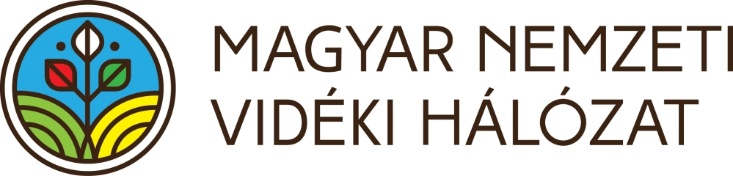 MNVH regisztráció
az MNVH szolgáltatásainak igénybevétele regisztráció alapján lehetséges. Bármely személy vagy szervezet – ide értve az együttműködéseket, vidéki fejlesztéspolitikai szerveződéseket is – jogosult regisztrálni.

regisztráció kezdeményezése a www.mnvh.eu honlapon keresztül, a már regisztrált személyek és szervezetek a regisztráltak listájában találhatók meg
több, mint 13.000 regisztrált személy és szervezet a partnerek között 

előzetes nyilvántartásba vétel megszűnt, projektötlet benyújtásának feltételei változnak
(a regisztráció az előfeltétele a projektötlet benyújtásának)
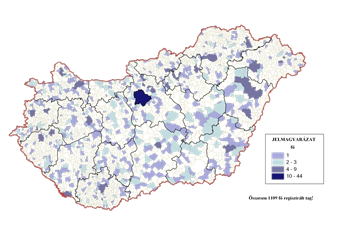 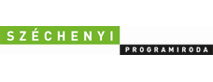 3
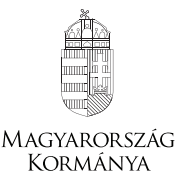 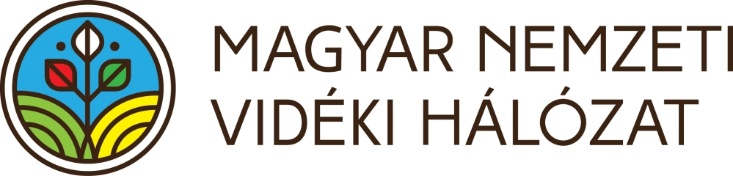 MNVH területi felelős
Baranya megyei információs pont hétfői napokon 8 és 16 óra között:

7621 Pécs, Széchenyi tér 9. 1 emelet 128., páros hét;
7843 Kémes, Kossuth u. 8., páratlan hét.

A hét többi napján személyes tanácsadás a Magyar Nemzeti Vidéki Hálózatban regisztrált tagok, a Vidékfejlesztési Programban részt vevők számára, előre egyeztetett időpontban és helyszínen Baranya megye teljes területén.




Megyében támogatni az MNVH vidékfejlesztési projektötleteinek megvalósulását, a projektötletek benyújtásához információs segítség nyújtása a lehetséges partnereknek, szúrópróbaszerűen ellenőrizni a támogatást nyert projektötletek megvalósulását, a megvalósultakról adatbázis készítése, és jó gyakorlatokat gyűjtése.
Kapcsolattartás a hálózati tagokkal, és aktívan hozzájárulás a tagság bővüléséhez.
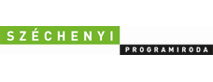 4
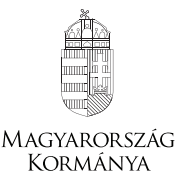 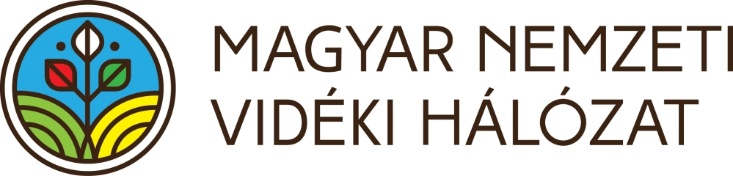 A Vidékfejlesztési Program végrehajtása I. 
2017. október 31.
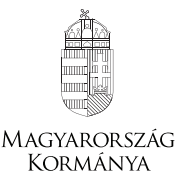 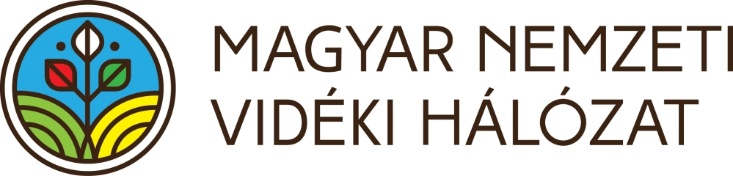 A Vidékfejlesztési Program végrehajtása II. 
2017. október 31.
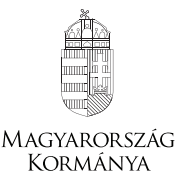 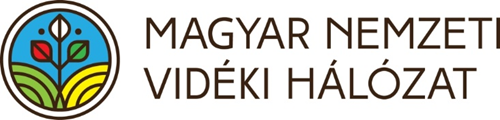 Döntések, kötelezettségvállalások I.
.
*Kisüzemek fejlesztése: kérelmek benyújtása még lehetséges. Ezek elbírálása folyamatos.
Döntések, kötelezettségvállalások II.
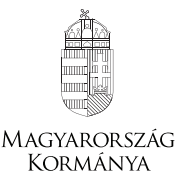 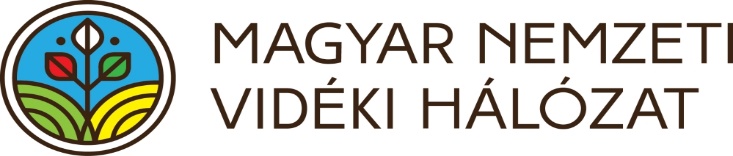 *Tejágazat szerkezetátalak.: 2017-ben benyújtott kérelmek (104 db) elbírálása folyamatban.
**Egyedi szennyvízkezelés: kérelmek benyújtása még lehetséges. Ezek elbírálása folyamatos.
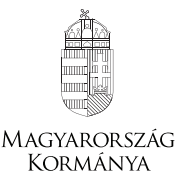 Döntések, kötelezettségvállalások III.
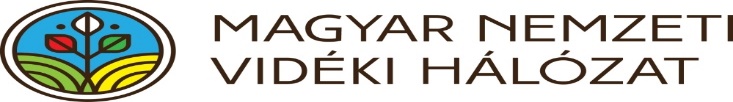 *Ültetvénytelepítés támogatása: kérelmek benyújtása még lehetséges. Ezek elbírálása folyamatos.
*Ültetvénytelepítés támogatása: kérelmek benyújtása még lehetséges. Ezek elbírálása folyamatos.
**Gomba- és hűtőházak, valamint Üveg- és fóliaházak építése, korszerűsítése: kérelmek benyújtása lezárult. A további szakaszokba beérkezett kérelmek elbírálása folyamatos.
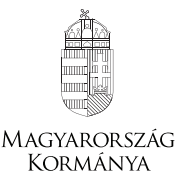 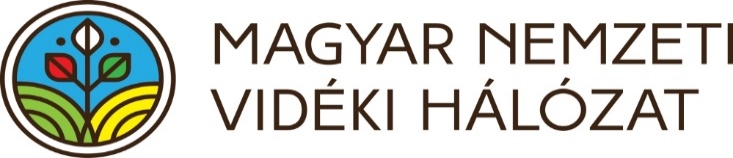 2017. év nyarán hozott döntések
Megemelt keretösszeg:
68 Mrd Ft
Agrár-környezetgazdálkodási kifizetés – 2016.
Eredeti keretösszeg:
40 Mrd Ft
Megjelenés: 2016. február 9.
Támogatási kérelmek benyújtása: 2016. november 2. – december 2.
Több mint 4400 db kérelem
Közel 80 Mrd Ft forrásigény
Baranya megye
293 db nyertes kérelem
9 872 103 211 Ft megítélt támogatás
3900 db nyertes pályázat
A jogosult kérelmek 92%-a nyertes
68 Mrd Ft megítélt támogatás
Több mint 180 ezer hektár támogatott terület
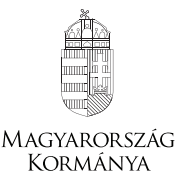 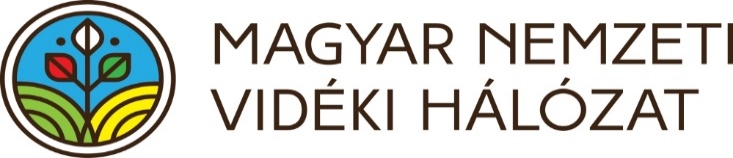 Településképet meghatározó épületek külső rekonstrukciója, többfunkciós közösségi tér létrehozása, fejlesztése, energetikai korszerűsítés
Keretösszeg:
27 Mrd Ft
Megjelenés: 2016. február 9.
Támogatási kérelmek benyújtása: 2016. május 2. – 2016. május 26.
Összesen 2200 db beérkezett kérelem, több mint 76 Mrd Ft forrásigény
Baranya megye
73 db nyertes kérelem
2 246 094 151 Ft megítélt támogatás
Eddig 863 db nyertes pályázat 
26,9 Mrd Ft megítélt támogatás
14,8 Mrd Ft - önkormányzatok 
(önkormányzati fenntartású épületek energetikai korszerűsítésére és külső rekonstrukcióra, valamint többfunkciós közösségi terek, szolgáltató központok létrehozására)
10,2 Mrd Ft - egyházi jogi szervezetek 
(templomok, plébániák és egyéb hitéleti és egyház által ellátott szeretetszolgálati tevékenységhez kapcsolódó épületek külső rekonstrukciójára és energetikai korszerűsítésére)
2 Mrd Ft - civil szervezetek 
(egyéb településképet meghatározó épületek külső rekonstrukciójára és energetikai korszerűsítésére, illetve többfunkciós közösségi terek, szolgáltató központok létrehozására)
Mezőgazdasági termékek értéknövelése és erőforrás-hatékonyság elősegítése a feldolgozásban (ÉLIP)
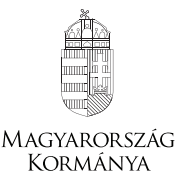 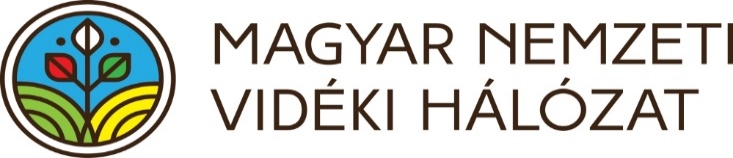 Keretösszeg:
167 Mrd Ft
Megjelenés: 2015. december 28.
Támogatási kérelmek benyújtása: 2016. február 25. - 2016. november 30.
Összesen 1400 db beérkezett kérelem, több mint 274 Mrd Ft forrásigény
Baranya megye
4 db nyertes kérelem
1 150 810 075 Ft megítélt támogatás
1-4 szakasz:
608 db nyertes kérelem,
101,7 Mrd megítélt támogatás
A tejágazat szerkezetátalakítását kísérő állatjóléti támogatás
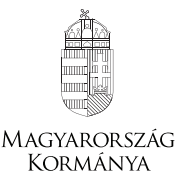 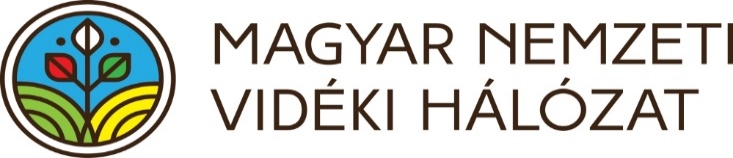 Megemelt keretösszeg:
55 Mrd Ft
Eredeti keretösszeg:
36,5 Mrd Ft
Megjelenés: 2016. március 30.
Támogatási kérelmek benyújtása: 2016. május 1. – június 2.; 2017. május 2. – június 2.
Összesen 676 db jogosult kérelem (2017-ben 104 db)
55,4 Mrd Ft forrásigény
Az 506 nyertes kérelmező között 61 olyan ügyfél van, (853 millió Ft) akik nem nyújtottak be kifizetési kérelmet az idei EK időszakban. Egyeztetés folyik a Bizottsággal a megoldásról!

A 2017-ben benyújtott kérelmek elbírálása még folyamatban.
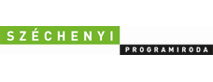 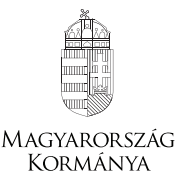 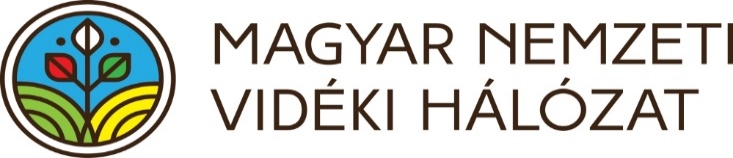 Kertészetek korszerűsítése
Pályázatok megjelenése: 2016. február 1.
Üveg- és fóliaházak
építése és korszerűsítése
Ültetvénytelepítés 
öntözés kialakításával
Gomba- és hűtőházak
építése és korszerűsítése
Keretösszeg:
19,33 Mrd Ft
Keretösszeg:
23,31 Mrd Ft
Keretösszeg:
22,33 Mrd Ft
Ez idáig összesen 1103 db beérkezett kérelem
Több mint 87,9 Mrd Ft forrásigény
Első körben 366 db nyertes pályázat, 
27,66 Mrd Ft megítélt támogatás.
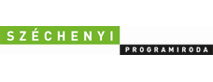 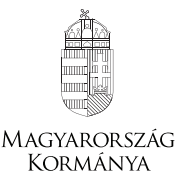 Baranya megye
2 db nyertes kérelem
523 414 015 Ft megítélt támogatás
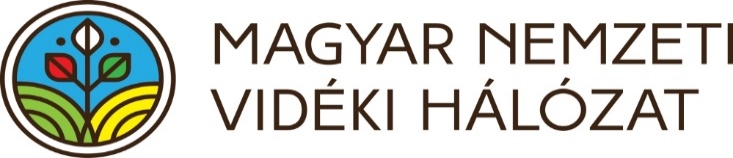 Üveg- és fóliaházak építése és korszerűsítése
Kérelmek benyújtása: 2016. március 7. – 2017. január 31.
Összesen 274 db beérkezett kérelem
Több mint 35,6 Mrd Ft forrásigény
Első körben 114 db nyertes pályázat 
15,66 Mrd Ft megítélt támogatás
Baranya megye
Jelenleg nincsen támogatott kérelem
Gomba- és hűtőházak építése és korszerűsítése
Kérelmek benyújtása: 2016. március 4. – 2017. január 16.
Összesen 269 db beérkezett kérelem
Több mint 38,1 Mrd Ft forrásigény
Első körben 98 db nyertes pályázat 
7,76 Mrd Ft megítélt támogatás
Ültetvénytelepítés támogatása öntözés kialakításának lehetőségével
Baranya megye
2 db nyertes kérelem
47 996 519 Ft megítélt támogatás
Kérelmek benyújtása: 2016. március 9. – 2018. március 8. (Jelenleg is pályázható!)
Ez idáig összesen 561 db beérkezett kérelem
Több mint 14 Mrd Ft forrásigény
Első körben 154 db nyertes pályázat 
4,24 Mrd Ft megítélt támogatás
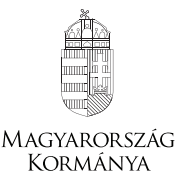 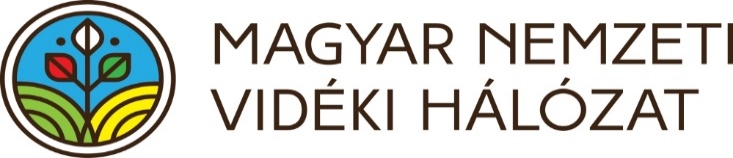 Mezőgazdasági kisüzemek fejlesztése
Keretösszeg:
5 Mrd Ft
Jelenleg is pályázható!
Baranya megye
6 db nyertes pályázat
27 810 000 Ft megítélt támogatás
Ez idáig összesen 1 341 db beérkezett kérelem
Több mint 6,3 Mrd Ft forrásigény
Első körben 234 db nyertes pályázat 
1,09 Mrd Ft megítélt támogatás
Jogosultak:
főállású őstermelő, vagy mikro-vállalkozásnak és mezőgazdasági termelőnek minősülő főállású egyéni vállalkozó, vagy szociális szövetkezet. A kérelem benyújtását megelőző naptári évben a mezőgazdasági tevékenységből származó mezőgazdasági termelés értéke eléri a 3000 euro STÉ értéket, de nem haladja meg a 6000 euro STÉ értéket.
Maximum támogatási összeg:
a pályázó egyösszegű átalány formájában, két részletben nyerhet 15.000 eurónak megfelelő támogatást
Megemelt keretösszeg:
24,6 Mrd Ft
Sertéstartó telepek korszerűsítése
Keretösszeg:
19,86 Mrd Ft
Megjelenés: 2016. március 25.
Kérelmek benyújtása: 2016. május 18. – 2016. július 23.
Baranya megye
7 db nyertes pályázat
2 420 162 087 Ft megítélt támogatás
Összesen 320 db beérkezett kérelem
Több mint 49 Mrd Ft forrásigény
Első körben 181 db nyertes pályázat 
24,6 Mrd Ft megítélt támogatás
Megemelt keretösszeg:
29,6 Mrd Ft
Szarvasmarhatartó telepek korszerűsítése
Keretösszeg:
19,86 Mrd Ft
Megjelenés: 2016. március 25.
Kérelmek benyújtása: 2016. május 17. – 2016. július 23.
Baranya megye
4 db nyertes pályázat
38 899 650 Ft megítélt támogatás
Összesen 1328 db beérkezett kérelem
Több mint 73 Mrd Ft forrásigény
Első körben 552 db nyertes pályázat 
29,6 Mrd Ft megítélt támogatás
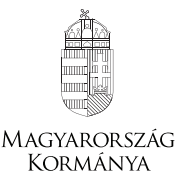 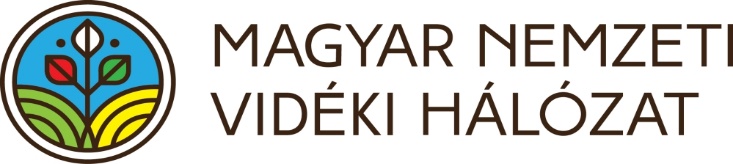 A Vidékfejlesztési Program  felfüggesztett felhívásai I.
Baromfitartó telepek korszerűsítése – 19,86 Mrd Ft
Felfüggesztve: 2016. július 23.
Beérkezett kérelmek: 426 db
Támogatási igény: 65,31 Mrd Ft
Kisméretű terménytároló, -szárító,- tisztító építése, korszerűsítése – 19,68 Mrd Ft
Felfüggesztve: 2016. október 5.
Beérkezett kérelmek: 1 180 db
Támogatási igény: 61,22 Mrd Ft
Nem mezőgazdasági tevékenységek elindításának támogatása – Mezőgazdasági tevékenységek diverzifikációja, mikrovállalkozások indítása – 13,85 Mrd Ft
Felfüggesztve: 2016. november 24.
Beérkezett kérelmek: 11 066 db
Támogatási igény: 139,87 Mrd Ft
Beérkezett kérelmek: 542 db
Támogatási igény: 9,25 Mrd Ft
Juh- és kecsketartó telepek korszerűsítése – 3,97 Mrd Ft 
Felfüggesztve: 2017. január 20.
Külterületi helyi közutak fejlesztése, önkormányzati utak kezeléséhez, állapotjavításához, karbantartásához szükséges erő- és munkagépek beszerzése – 18,40 Mrd Ft 
Felfüggesztve: 2017. február 9.
Beérkezett kérelmek: 1 277 db
Támogatási igény: 60,07 Mrd Ft
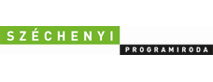 18
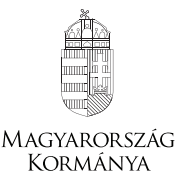 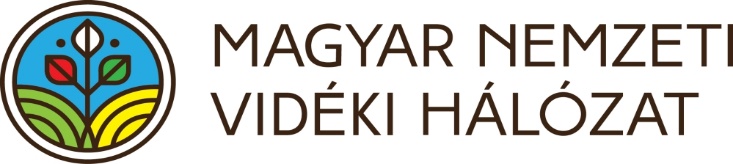 A Vidékfejlesztési Program  felfüggesztett felhívásai II.
Kertészeti gépbeszerzés támogatása – 18,08 Mrd Ft
Felfüggesztve: 2017. március 6.
Beérkezett kérelmek: 4 481 db
Támogatási igény: 28,97 Mrd Ft
Állattartó telepek korszerűsítése – 5,95 Mrd Ft
Felfüggesztve: 2017. április 25.
Beérkezett kérelmek: 542 db
Támogatási igény: 9,25 Mrd Ft
Borászat termékfejlesztésének és erőforrás-hatékonyságának támogatása – 39,23 Mrd Ft
Felfüggesztve:  2017. június 13.
Beérkezett kérelmek: 721 db
Támogatási igény: 49,78  Mrd Ft
Jégesőkár megelőzésére szolgáló beruházások támogatása – 
1,8 Mrd Ft
Felfüggesztve: 2017. június 15.
Beérkezett kérelmek: 721 db
Támogatási igény: 49,78  Mrd Ft
Nem mezőgazdasági tevékenységek beindítására és fejlesztésére irányuló beruházások támogatása– 35,94 Mrd Ft
Felfüggesztve: 2017. július 12.
Beérkezett kérelmek: 1 660 db
Támogatási igény: 67,40  Mrd Ft
19
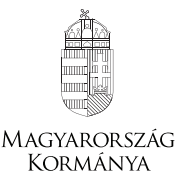 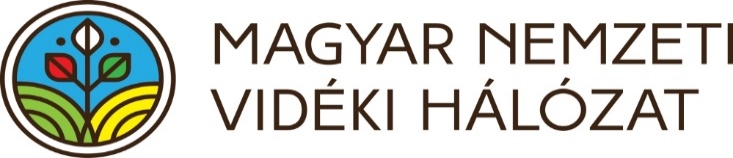 Az ősz folyamán tervezett fontosabb döntések:
Közel 9000 kérelem, 
280 Mrd Ft igény
Állattartó telepek korszerűsítése – minden szakasz:
Baromfitartó telepek korszerűsítése
Juh- kecsketartó telepek korszerűsítése
Állattartó telepek korszerűsítése

Borászat termékfejlesztésének és erőforrás-hatékonyságának támogatása – minden szakasz

Kertészeti gépbeszerzés – I. szakasz

Gyógy- és fűszernövény  ágazat fejlesztése – minden szakasz

Mezőgazdasági vízgazdálkodási ágazat fejlesztése – minden szakasz

Külterületi helyi közutak fejlesztése – I. szakasz

Kisméretű terménytároló, -szárító és -tisztító építése, korszerűsítése – I. szakasz
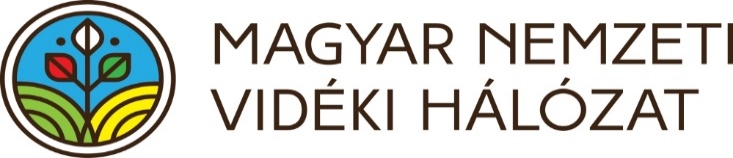 32 darab pályázat, 
333 Mrd Ft értékben
Jelenleg nyitott pályázati felhívások
LEADER – Helyi fejlesztési stratégiák megvalósítása – 47,67 Mrd Ft
Kertészet korszerűsítése- ültetvénytelepítés – 19,33 Mrd Ft
Kertészet korszerűsítése- gyógynövénytermesztés fejlesztése – 3,00 Mrd Ft
Mezőgazdasági kisüzemek fejlesztése – 5 Mrd Ft
Egyedi szennyvízkezelés – 12,04 Mrd Ft
Mezőgazdasági vízgazdálkodási ágazat fejlesztése – 49,57 Mrd Ft
Erdősítés támogatása – 50,32 Mrd Ft
Tájékoztatási szolgáltatás – 7,82 Mrd Ft
A VP megvalósítását szolgáló Technikai Segítségnyújtás Projekt – 7,56 Mrd Ft
Az MNVH működését szolgáló Technikai Segítségnyújtás Projekt – 18,77 Mrd Ft
Élőhelyfejlesztési célú nem termelő beruházások – 3,51 Mrd Ft
Vízvédelmi célú nem termelő beruházások: vizes élőhelyek – 1 Mrd Ft
Éghajlatváltozáshoz kapcsolódó és időjárási kockázatok megelőzését 
      szolgáló beruházások támogatása – 4,72 Mrd Ft
Agrár-erdészeti rendszerek létrehozása – 1,76 Mrd Ft
Vízvédelmi célú nem termelő beruházások: létesítmények – 1,38 Mrd Ft
Erdő-környezetvédelmi kifizetések – 6,61 Mrd Ft
Az erdei ökoszisztémák ellenálló képességének és 
      környezeti értékének növelését célzó beruházások – 4,70 Mrd Ft
Agrárgazdasági képzések és felkészítő tréningek – 6,20 Mrd Ft
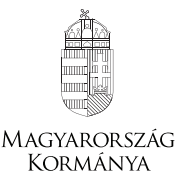 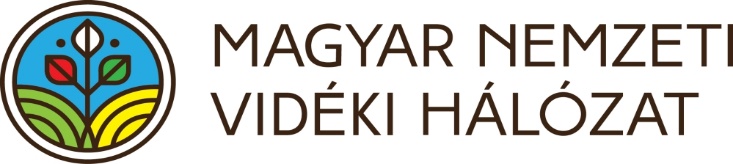 Előleget folyósítani akkor lehet, ha

a) a felhívás, illetve a támogatási szerződés lehetőséget biztosít a kedvezményezettnek az előleg igénybevételére,
b) a kedvezményezett rendelkezik hatályos támogatási szerződéssel,
c) a biztosítékadásra kötelezett legkésőbb az előlegigénylési kérelem benyújtásáig igazolja a biztosíték rendelkezésre állását,
d) az előlegigénylési dokumentáció tartalmi szempontból megfelelő,
e) első kifizetési igénylés esetén, ha a felhívás lehetővé tette, a kedvezményezett benyújtja a 272/2014. (XI. 5.) Korm. Rendelet 77. § (1) bekezdésében előírt dokumentumokat,
f) a kedvezményezett még nem nyújtott be záró kifizetési igénylést.
Előleg igénylése
További feltételek
Az előleg igénylését a kedvezményezett kezdeményezi az „Előleg fizetési kérelem” elektronikus úton történő benyújtásával. 
Előleget igényelni a záró kifizetési igénylés benyújtásáig bármikor lehet.
Egyszeri elszámolás esetén támogatási előleg nem igényelhető.
Támogatási előleg kizárólag a támogatási szerződésben utófinanszírozásúként rögzített elszámolható költség vonatkozásában igényelhető.
EMVA forrásból támogatott projektek esetében az utófinanszírozású tevékenységekre igénybe vehető maximális előleg mértéke a megítélt támogatás 50 %-a lehet.
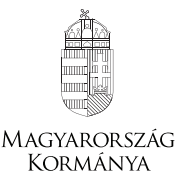 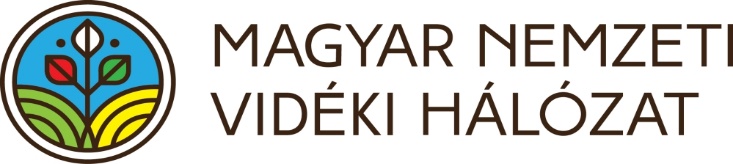 Biztosíték nyújtási kötelezettség
EMVA-ból származó forrásból nyújtott támogatás esetében kizárólag előleg fizetése esetén kell az előleg összegével megegyező összegű biztosítékot nyújtani.

A támogatás visszafizetésének biztosítéka lehet:

a) készpénzletét,
b) garanciavállaló nyilatkozat,
c) garanciaszervezet által vállalt kezesség,
d) biztosítási szerződés alapján kiállított – készfizető kezességvállalást tartalmazó –
kötelezvény,
e) az Áht. 92. § (1) bekezdése szerinti állami kezesség.
Biztosíték nyújtására nem kötelezettek
A kifizető ügynökség – a felhívás eltérő rendelkezése hiányában – felmentést adhat a biztosíték nyújtására

a hatósági feladatokat ellátó közjogi szerv (például önkormányzatok), valamint
az ilyen feladatot állami felügyelet alatt végző magántestület részére, illetve
ha a biztosított összeg értéke nem éri el az 500 eurót, és a kedvezményezett írásban vállalja, hogy az elengedett biztosítékkal azonos összeget fizet, ha nem teljesíti a vonatkozó kötelezettséget.
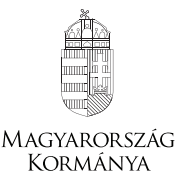 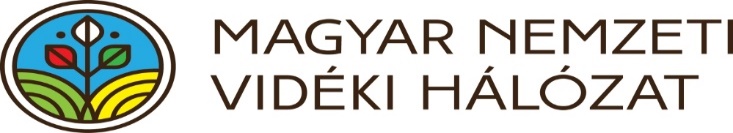 Takarék Vidékfejlesztési Program Előleg visszafizetési Garancia
Jogosultak köre:
A Vidékfejlesztési Program projekt jellegű, beruházáshoz kapcsolódó jogcímekre – kivéve LEADER/HACS program és kivéve egyszerűsített elbírálás alá eső rendszeres támogatás kategóriába tartozó jogcímek - érvényes, hatályos támogatási okirattal rendelkező mikro, kis- és középvállalatok. Bármilyen vállalkozási forma igényelheti (őstermelő, egyéni vállalkozás is). Induló vállalkozás is igénybe veheti!
Előnyök
Feltételek
az igénylő rendelkezik az Irányító Hatóság által kiállított érvényes támogatói okirattal
köztartozás mentesség
nem folyik az igénylő ellen végrehajtási-, csőd- , felszámolási vagy egyéb adósságrendezési eljárás
MÁK regisztráció és MÁK felé bejelentett támogatási célszámla
bármely Szövetkezeti Hitelintézetnél vezetett pénzforgalmi számla
hitelképesség
egyszerű, gyors bírálati folyamat,minimális dokumentációs igény
100 millió forint garancia igényig nem szükséges tárgyi fedezet (biztosíték) nyújtása. Az alapbiztosíték az Agrár-Vállalkozási Hitelgarancia Alapítvány és egy természetes személy készfizető kezessége
kedvező garancia díj és kezességvállalási díj, egyéb díjak, költségek nem kerülnek felszámításra
lejárata igazodik a támogatói okiratban szereplő előleg elszámolási határidőkhöz
az uniós támogatások előleg lehívásának egyik feltétele a garanciaszerződés megkötése, így a termék igénybevétele a beruházások megkezdését is meggyorsíthatja.
[Speaker Notes: Dec. 2-ig pályázható!]
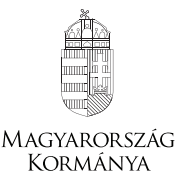 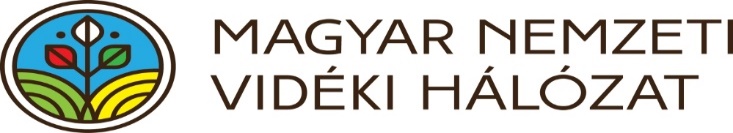 Kisfaludy Turisztikai Fejlesztési Program
http://kisfaludyprogram.hu/
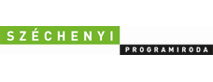 [Speaker Notes: Dec. 2-ig pályázható!]
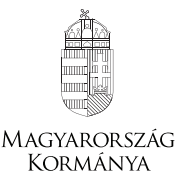 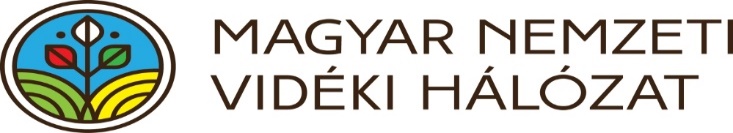 Panziók fejlesztése
[Speaker Notes: Dec. 2-ig pályázható!]
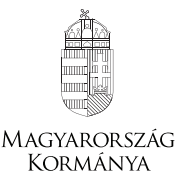 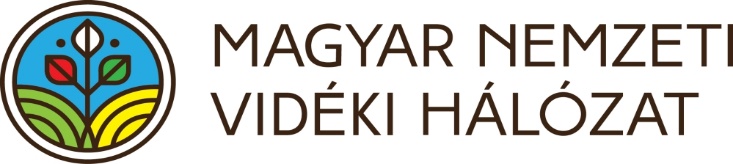 Köszönöm megtisztelő figyelmüket!
Vanyúr Arnold
MNVH Területi felelős
SZÉCHENYI PROGRAMIRODA NONPROFIT KFT.
H-7621 Pécs, Széchenyi tér 9.
Mobil: +36 30 261 1537
E-mail: vanyur.arnold@szpi.hu
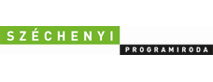